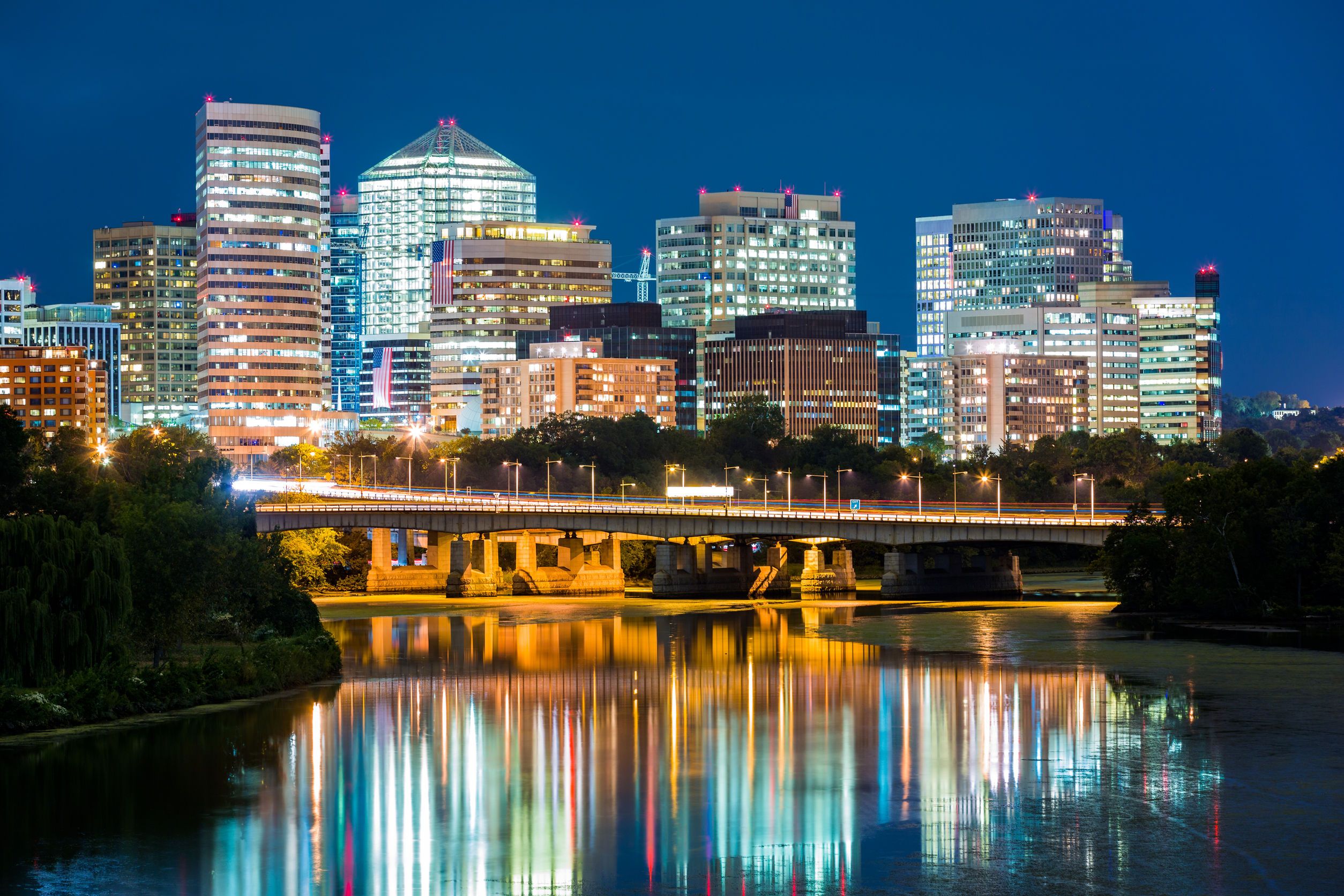 FY2024 Approved
Annual Audit Plan
Arlington County Auditor
Jim L. Shelton, MBA, CRP
JShelton@ArlingtonVA.US
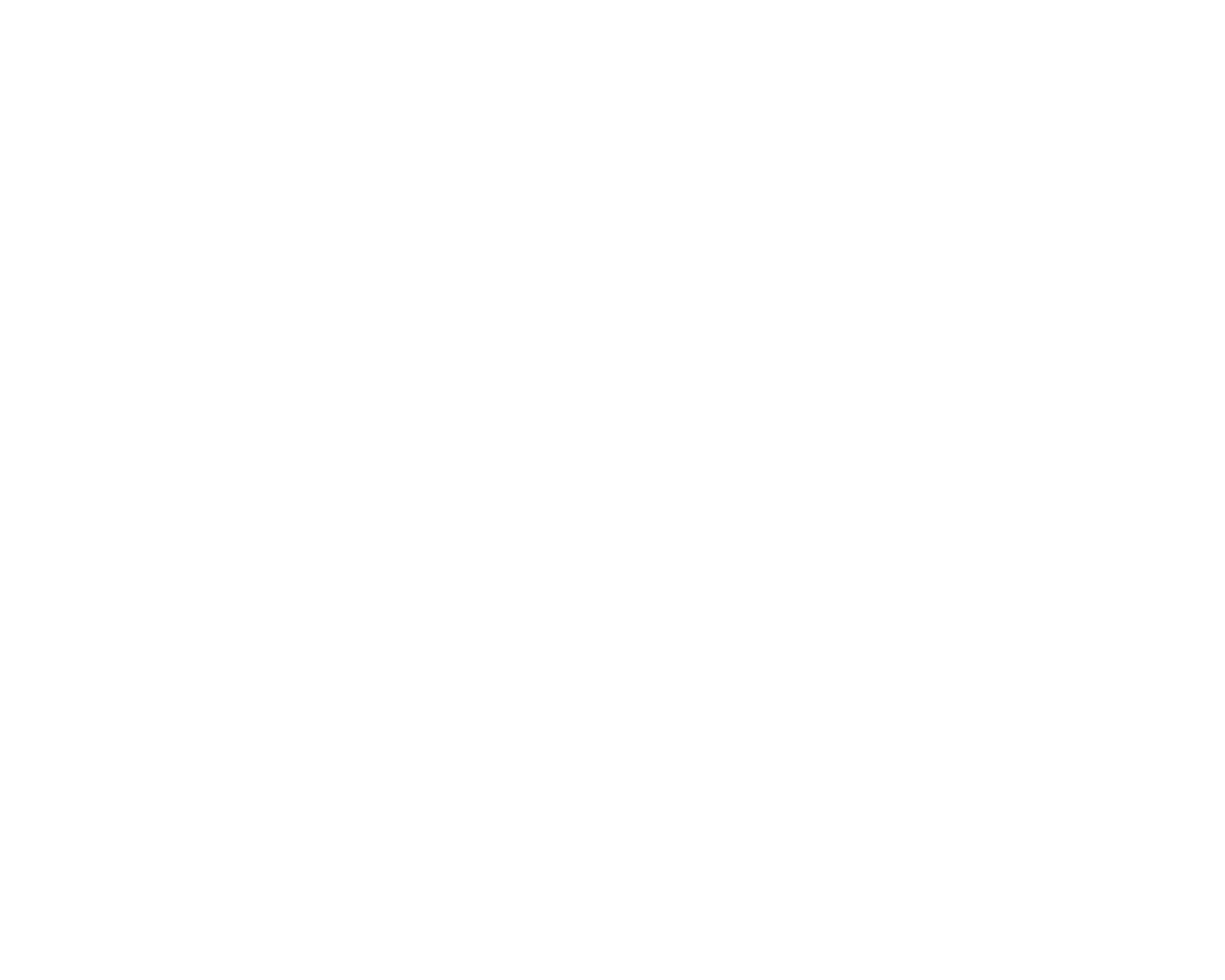 1
/8
FY2024 Annual Audit Plan
Table of Contents
 

 ABSTRACT..…………………………………………………………………………...03

 FY2024 Approved ANNUAL AUDIT PLAN.……………….…………………..04

 SECOND QUARTER’S FY2024 Approved AUDIT COMMITTEE AUDIT PLAN……....05

 THIRD QUARTER’S FY2024 Approved AUDIT COMMITTEE AUDIT PLAN.………....06

 FOURTH QUARTER’S FY2024 Approved AUDIT COMMITTEE AUDIT PLAN............07
2/8
FY2024 Annual Audit Plan
ABSTRACT
 
Working under the guidance and direction of the Audit Committee (AC), the County Auditor (Auditor) provides an independent means for assessing the use of resources authorized by the Arlington County Board (Board). 

The Auditor plans, designs, and conducts audits, surveys, and evaluations of County departments as assigned by the Board or the AC. For each audit, the Auditor focuses primarily on the County’s Stewardship. The Auditor does this by developing, whenever possible, information during the audits to maximize County revenues and reduce County expenditures.

To assist the County Auditor’s office with executing his responsibilities, members of the Board provide guidance and recommendations included in published reports, report findings, and management responses. These processes will be used to provide reasonable assurance to the constituents, Board, and management that fiscal and physical oversight exists. 

Additionally, the Auditor conducts follow-up work on period audits. As part of the post-audit work, the Auditor reconciles the agreed-upon management’s action plans to the implementation of the corrective actions. Results of this post-audit work are also documented for presentation at the respective upcoming AC Meetings.

The results of these audits may not highlight all the risks/exposures, process gaps, revenue enhancements, and/or expense reductions which could exist. The reported items could be assessed within the scheduled timeframe and the organization’s data-mining results. The execution of Auditor’s audits is facilitated through in-house training on data mining tools (Python and Anaconda) for all staff. For all analyses, departments, divisions, and/or operation records will be extracted, and data mined to provide complete and accurate information for the Board, AC, and management on decisions. 

These follow-ups provide stakeholders with a complete cycle of the work performed.   Our audit approach also includes interviewing appropriate staff and substantive transaction testing. The Auditor employs a holistic approach to assess departments whereby the reviews are performed utilizing a flow from origination to closeout for the areas under review.

To that end, it is important to note; the Auditor reserves the option to perform a holistic financial and analytical data-mining process on all data for the organization being reviewed where appropriate. This practice is most often employed to perform reviews for highly transactional audits.
3
/8
FY2024 Annual Audit Plan
FY2024 Approved 
ANNUAL AUDIT PLAN
(SUBJECT TO CHANGE)
4
/8
FY2024 Annual Audit Plan
SECOND QUARTER’S FY2024 APPROVED AUDIT PLAN
October 1 thru December 31, 2023

The County Auditor’s audits will focus primarily on developing, whenever possible, revenue enhancements and cost containment initiatives. Internal controls will only be addressed when identified as a result of financial and/or programmatic gaps. The below-mentioned audit areas are not all-inclusive; other areas may be included if deemed appropriate. Audits may be extended based on the availability of information and resources. Whenever possible, conclusions will be drawn from the entire population of information (audit universe) instead of sampled results extrapolated over an audit universe. Sampling may occur when documents are needed to support audit assertions. To that end, it is important to note; the County Auditor’s staff reserves the option to perform a holistic financial and analytical data-mining process for the organization being reviewed. This practice is most often employed when performing highly transactional audits.
 
Emergency Medical Services (EMS) Billing Review

EMS transport fees are charges for transportation of an individual to a local hospital by a Fire Department medic unit, ambulance, or other licensed conveyance. The current fees are Basic Life Support, $750; Advanced Life Support, $1,000; Advanced Life Support II, $1,000; and transport fee per mile, $15. 

Private insurance, Medicare, or Medicaid pay a substantial portion of transport fees; individuals are also billed directly. However, the imposition of fees in no way affects access to the services provided by the Fire Department. No one is ever denied County ambulance services based on the ability to pay or the lack of insurance. For uninsured County citizens, the department will work with residents to ensure no one suffers financial hardship because of a means of ambulance transport. The Fire Department has specific criteria for waiving transport fees for those without medical insurance and/or the ability to pay for ambulance transport. 
 
Review Areas Including (but not limited to): 
➢ Incurred Transport Costs vs. Billed Services
➢ Billed/Unbilled Services vs Receipts 
➢ Rates Benchmarking
5
/8
FY2024 Annual Audit Plan
THIRD QUARTER’S FY2024 APPROVED AUDIT PLAN
January 1 thru March 31, 2024

The County Auditor’s audits will focus primarily on developing, whenever possible, revenue enhancements and cost containment initiatives. Internal controls will only be addressed when identified as a result of financial and/or programmatic gaps. The below-mentioned audit areas are not all-inclusive; other areas may be included if deemed appropriate. Audits may be extended based on the availability of information and resources. Whenever possible, conclusions will be drawn from the entire population of information (audit universe) as opposed to sampled results extrapolated over an audit universe. Sampling may occur when documents are needed to support audit assertions. To that end, it is important to note; the County Auditor’s staff reserves the option to perform a holistic financial and analytical data-mining process for the organization being reviewed. This practice is most often employed when performing highly transactional audits.

FUEL COST REVIEW

Within Arlington County, there are three approved sites for County employees to obtain fuel. 
Arlington County Trades Center fuel site, located at 4252 28th St. South, can be accessed between 5 A.M. and 9 P.M. Monday through Friday (except holidays) to obtain Gasoline and Diesel. 
Fire Station 2, located at 4805 Wilson Blvd., can be accessed 24 hours a day, 7 days a week, for gasoline only. 
Fire Station 8 can be accessed 24 hours a day, 7 days a week, for gasoline and ultra-low sulfur diesel only. 

Any time an employee drives a county vehicle for County business, one of these fuel sites must be used for basic fueling requirements. The fuel cards used by Arlington County have some flexibility for use with participating commercial vendors, currently available through the Fuelman card network. There may be instances where other exceptions exist.

Only when traveling outside the County for business and after obtaining approval from the department’s Fleet Liaison may an employee use a commercial vendor. Employees who travel outside the County should fuel their vehicles before leaving to avoid the higher cost of offsite facilities.

Review Areas Including (but not limited to): 
Average County Fuel Costs vs. Retail Purchase Costs
Fuel Credit Card Purchases at Retail Pumps
Fuel Cost Incurred Due to Retail Purchases
6
/8
FY2024 Annual Audit Plan
FOURTH QUARTER’S FY2024 APPROVED AUDIT PLAN
April 1 thru June 30, 2024
 
The County Auditor’s audits will focus primarily on developing, whenever possible, revenue enhancements and cost containment initiatives. Internal controls will only be addressed when identified as a result of financial and/or programmatic gaps. The below-mentioned audit areas are not all-inclusive; other areas may be included if deemed appropriate. Audits may be extended based on the availability of information and resources. Whenever possible, conclusions will be drawn from the entire population of information (audit universe) as opposed to sampled results extrapolated over an audit universe. Sampling may occur when documents are needed to support audit assertions. To that end, it is important to note; the County Auditor’s staff reserves the option to perform a holistic financial and analytical data-mining process for the organization being reviewed. This practice is most often employed when performing highly transactional audits.
 
DEPARTMENT OF HUMAN SERVICES MEDICAL BILLING REVIEW
 
The Arlington County Department of Human Services (DHS) is an integrated human services agency with 800 staff members and an annual budget of $183 million (FY24). Over 50 years, the DHS, joined by partner organizations, has worked to; strengthen, protect, and empower Arlingtonians in need. DHS is the lead agency for ensuring residents of all ages have access to important health, behavioral health, social services, and safety net services and programs. DHS provides culturally aware, trauma-informed, evidence-based best-practice services to approximately 50,000 Arlingtonians annually. 

DHS houses the following programs; Aging & Disability, Arlington Employment Center, Child & Family Services, Intimate Partner & Sexual Violence Services, Housing Assistance Public Health, Childcare, Behavioral Healthcare, and Public Assistance. 

DHS’ Health and Clinics Services and clients include; family planning, immunizations, maternity clinic, parent-infant education, tuberculosis/chest clinic, newcomer (refugee) health services, STI (Sexually transmitted infections) / HIV (human immunodeficiency virus) and ADAP (AIDS Drug Assistance Program), teen health, and (Women, Infant & Children) WIC. Eligibility considerations vary based on the service provided. 

This audit will include (but not limited to) reviews of: 
Patient Billing Completeness & Collections,
Systemic Issues Related to Rejection and Write-offs, and 
ACG Time-to-Submit & Patients / Insurance Companies Time-to-Remit
7
/8
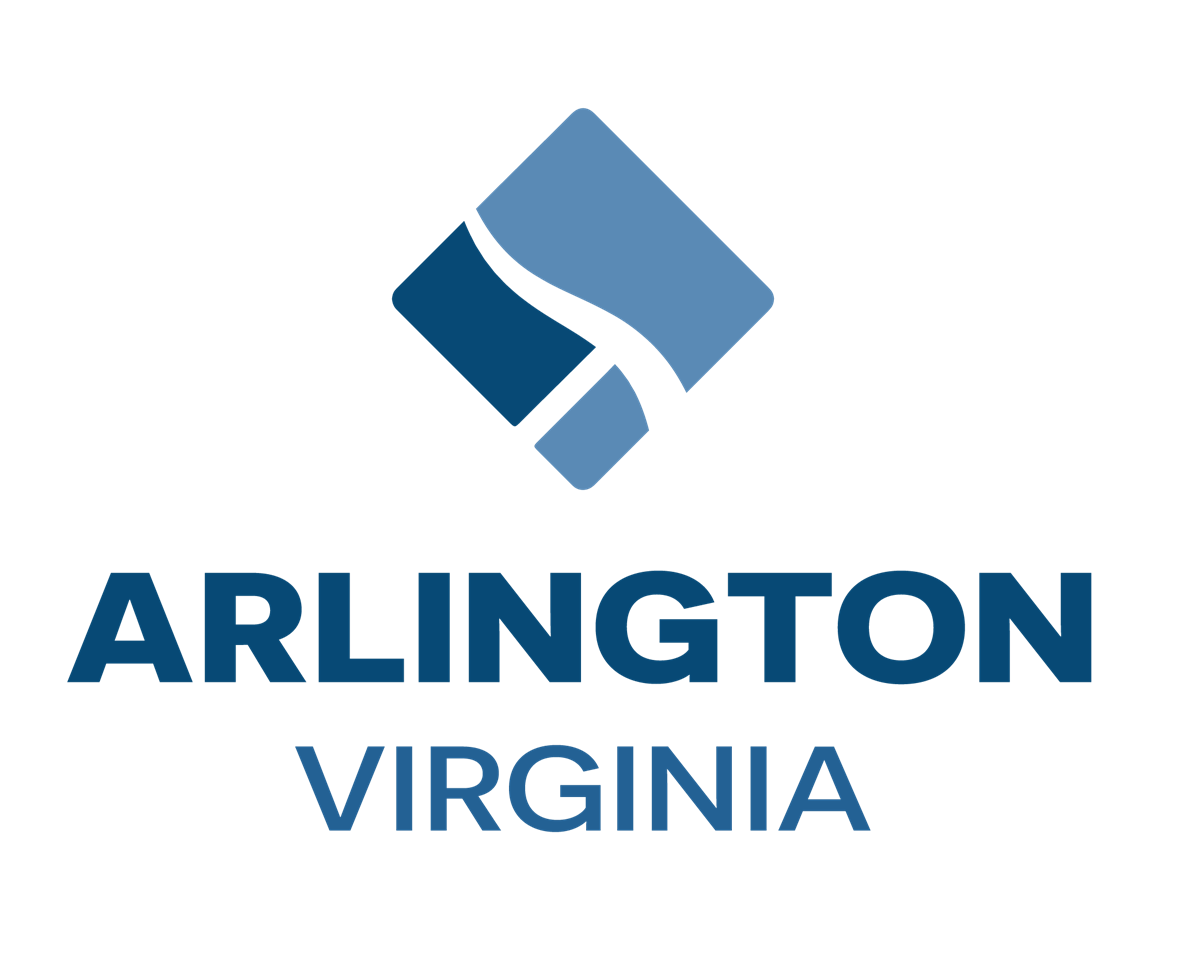 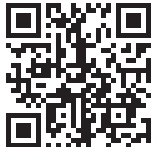 ARLINGTON COUNTY GOVERNMENT  BOARD
COUNTY AUDITOR / JIM SHELTON, MBA, CRP
2100 Clarendon BLVD., Suite 300
Arlington, Virginia 22201
8
/8